ОФОРМЛЕНИЕ ПАТЕНТА НА РАБОТУ ИНОСТРАННОМУ ГРАЖДАНИНУ
Патент – это документ, который дает право иностранному гражданину прибывшему в Россию в безвизовом порядке работать у физического или юридического лица.

Внимание! По патенту можно работать только 
в том регионе, где он был получен.
Шаг 1. Иностранный гражданин приехал в Россию из безвизовой страны
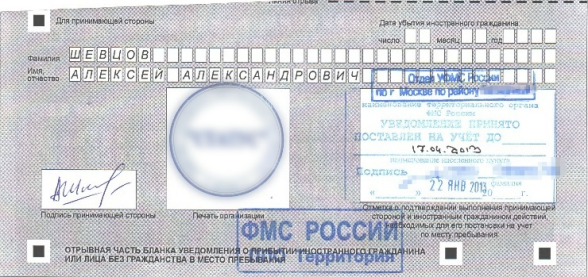 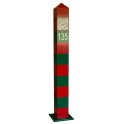 При пересечении границы иностранному гражданину необходимо заполнить миграционную карту. 

Если мигрант приехал работать, то должен указать в миграционной карте цель въезда – «РАБОТА»

Если иностранный гражданин прибыл не с целью трудовой деятельности, тогда длительность его пребывания в России не может превышать 90 суток в течение каждого периода (180 суток)
Иностранный гражданин встает на миграционный учет в течение 7 дней по месту своего  пребывания
(в течение 30 дней для граждан: Белоруссии, Казахстана,  Армении, Киргизии ;
в течение 15 дней для граждан Таджикистана;
в течение 90 дней для граждан Украины)

Принимающая сторона иностранного гражданина может это сделать в миграционной службе, многофункциональных центрах  или на «Почте России»
Гражданам государств – участников Евразийского экономического союза (Белоруссия, Казахстан, Армения и Киргизия), прибывшим трудиться в Россию не надо оформлять патент – они должны заключить трудовой договор с работодателем
Шаг 2. Оформление пакета документов, оплата и получение патента
ПОДАЕТСЯ 
В УПОЛНОМОЧЕННУЮ ОРГАНИЗАЦИЮ 
ИЛИ ТЕРРИТОРИАЛЬНЫЙ ОРГАН
в течение 30 календарных дней с момента въезда
ПАКЕТ ДОКУМЕНТОВ
заявление о выдаче патента 
 паспорт
 полис добровольного медицинского страхования
 справка об отсутствии опасных заболеваний
 документ о знании русского языка, истории и основ права России
 миграционная карта с целью въезда – «РАБОТА»
в случае нарушения срока подачи документов для оформления патента предоставляется квитанция об оплате штрафа
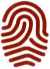 Прохождение дактилоскопии
Выдача готового патента 
(не позднее 10 рабочих дней 
после подачи всех документов)
Шаг 3. Уведомление ФМС России о привлечении к трудовой деятельности
Это необходимо сделать в течение  2 месяцев после получения патента
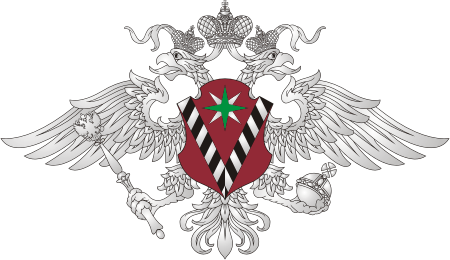 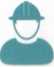 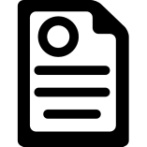 Иностранный гражданин, который работает в организации, заключает трудовой договор с работодателем
Копию трудового договора иностранный гражданин приносит в миграционную службу или 
отправляет на «Почте России»
Это необходимо сделать в течение  3 рабочих дней после заключения трудового договора
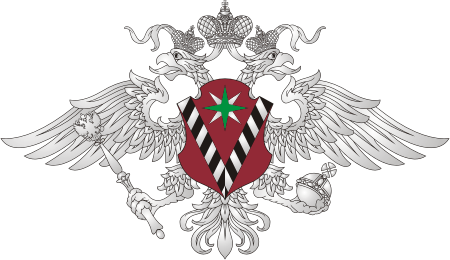 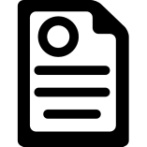 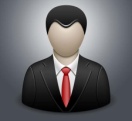 Работодатель заполняет уведомление о найме на работу иностранного гражданина
Уведомление можно принести в миграционную службу или отправить на «Почте России»
Шаг 4. Срок действия и переоформление патента
Патент выдается иностранному гражданину на срок до 12 месяцев.

Оплата патента производится в виде фиксированного авансового платежа ежемесячно или на более продолжительный срок.

Срок действия патента прекращается в случае неуплаты фиксированного авансового платежа за следующий период.

По истечении 12 месяцев иностранный гражданин может переоформить патент еще на 12 месяцев без выезда из России.
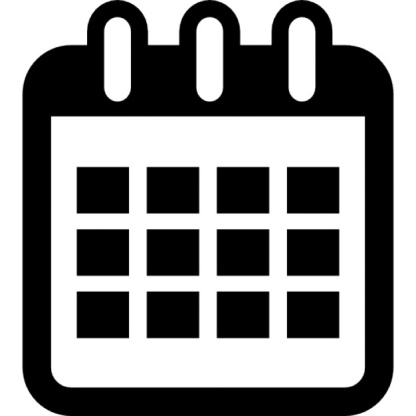 Шаг 5. Ответственность иностранного гражданина и его работодателя за нарушение миграционного законодательства
Если иностранный гражданин:
 работает без патента,
 работает не в том регионе, где получил патент,
 работает по профессии, не указанной в патенте,
 превышает срок  законного нахождения в России (90 суток в течение каждого периода (180 суток) и не обратился за продлением в ФМС России




Если работодатель:
 нанял на работу иностранного гражданина без патента,
 использует труд иностранного гражданина не по профессии, указанной в патенте,
 использует труд иностранного гражданина, получившего патент в другом регионе,
 не уведомил миграционную службу о приеме иностранного гражданина на работу




Внимание! Документы оформляются только в миграционной службе или в уполномоченной субъектом Российской Федерации организации.
Штраф до 7 тыс. рублей вплоть до выдворения и закрытия въезда 
до 10 лет в Россию
Штраф до 1 млн. рублей за каждого иностранного гражданина вплоть до 
приостановления деятельности организации до 3 месяцев